Table 3 Representative results of capture IgM and IgG ELISAs and NS1 serotype–specific IgG ELISAs for samples from ...
J Infect Dis, Volume 189, Issue 2, 15 January 2004, Pages 221–232, https://doi.org/10.1086/380762
The content of this slide may be subject to copyright: please see the slide notes for details.
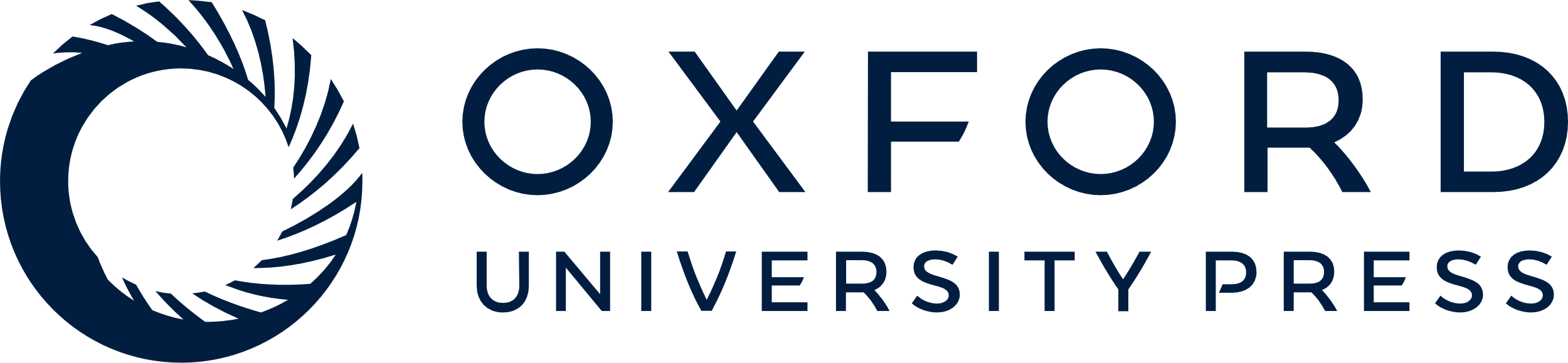 [Speaker Notes: Table 3 Representative results of capture IgM and IgG ELISAs and NS1 serotype–specific IgG ELISAs for samples from paired infants with nonshock dengue hemorrhagic fever/dengue shock syndrome and samples from mothers


Unless provided in the caption above, the following copyright applies to the content of this slide: © 2004 by the Infectious Diseases Society of America]